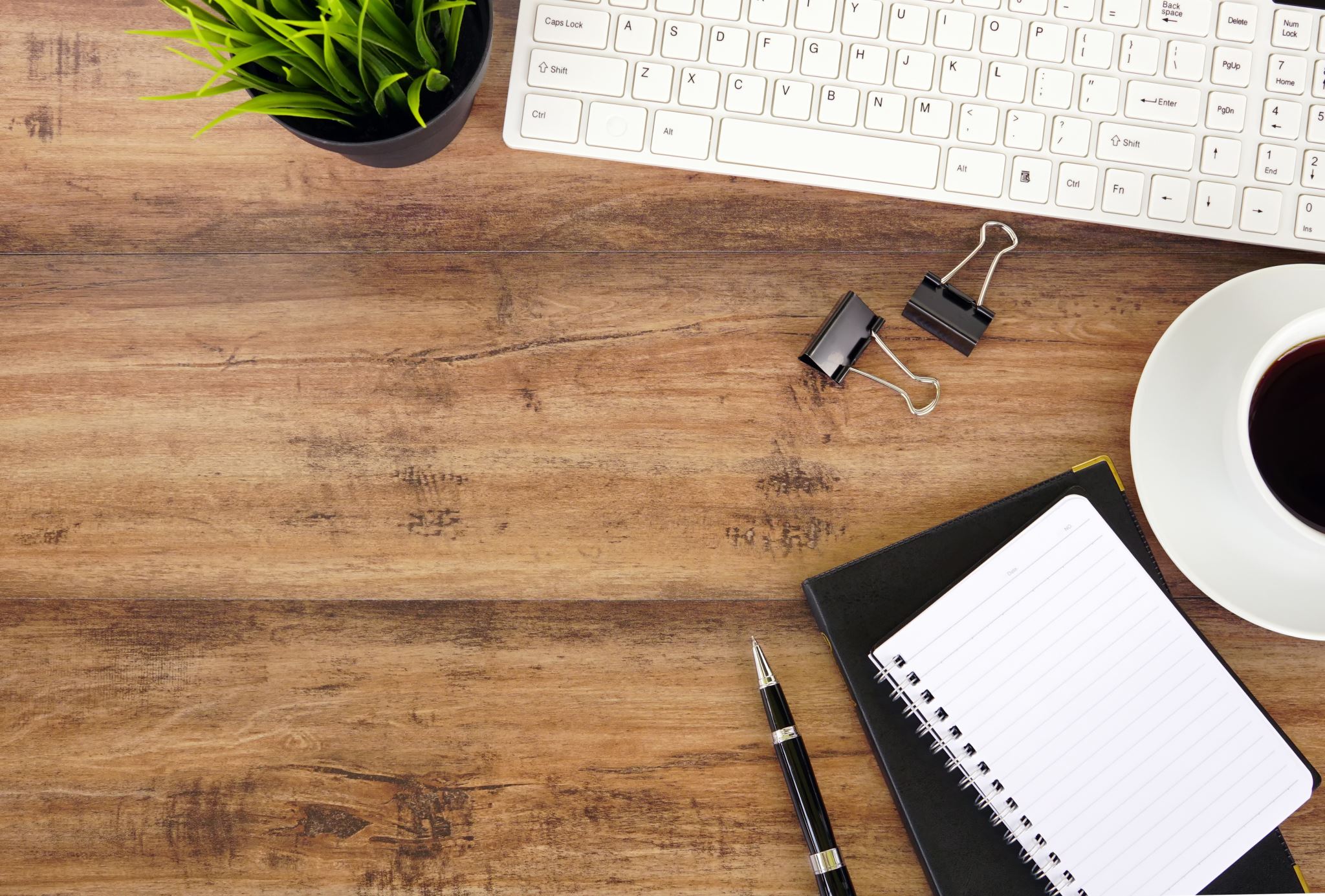 Opportunities in Income Tax
Saturday, 27th January, 2024
Pune Branch of WIRC of ICAI jointly with Pune Branch of WICASA of ICAI
New Opportunities
Why new Opportunities?
What are the new Opportunities in Income Tax
How to Capture these New Opportunities
Where are the New Opportunity
Virtually everywhere
For International Tax, Transfer Pricing, Mergers & Acquisition, etc. Tier I & II cities
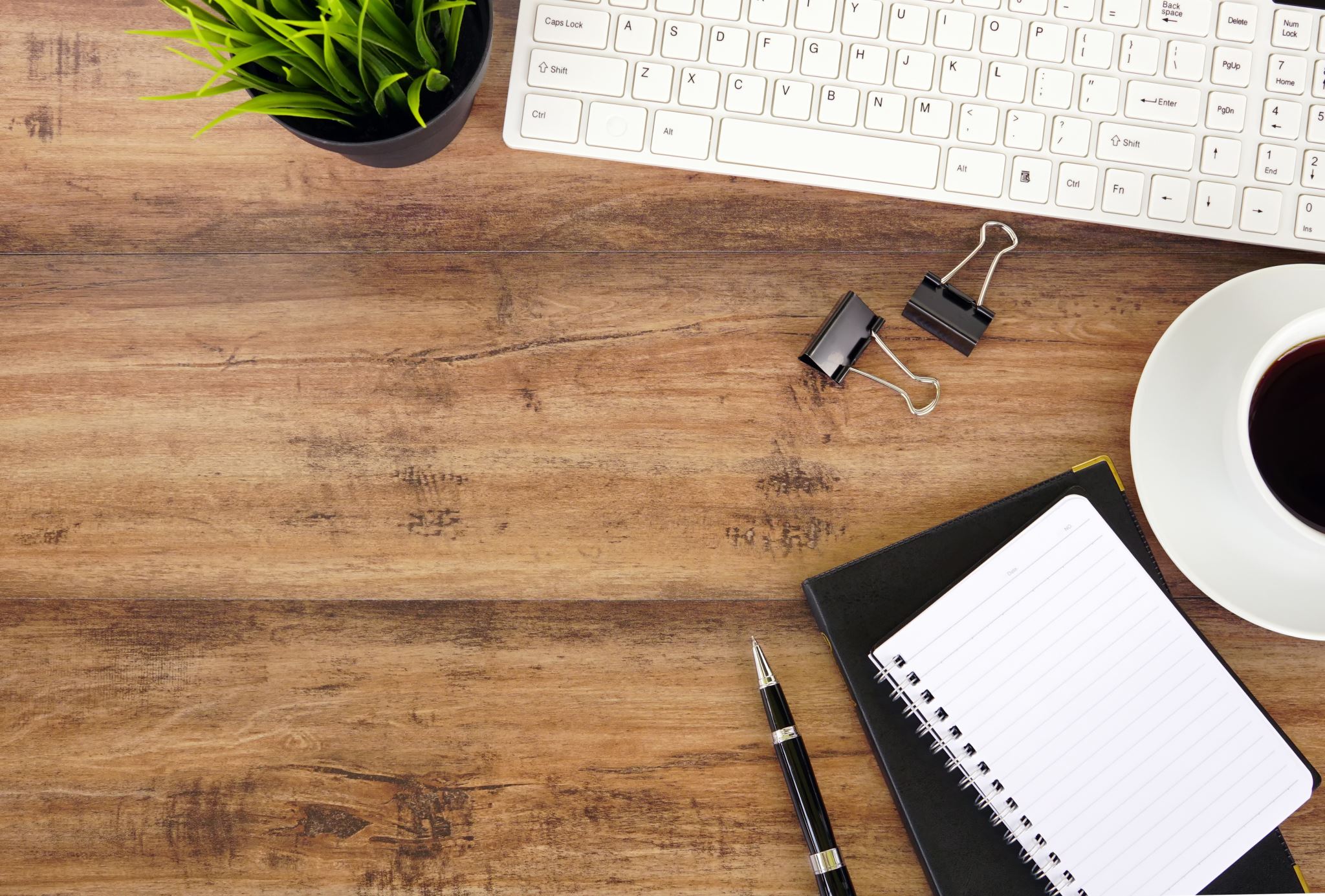 Questions ?
CA Dhiraj S Dandgaval
8B, Aavishkar Heights,
1413, Sadashiv Peth,Pune 411030
Contact: +91 8055820899
Email: Dhiraj@cadsd.in